MODERN MATERIALS
 ‘LEARNING CIRCLE’
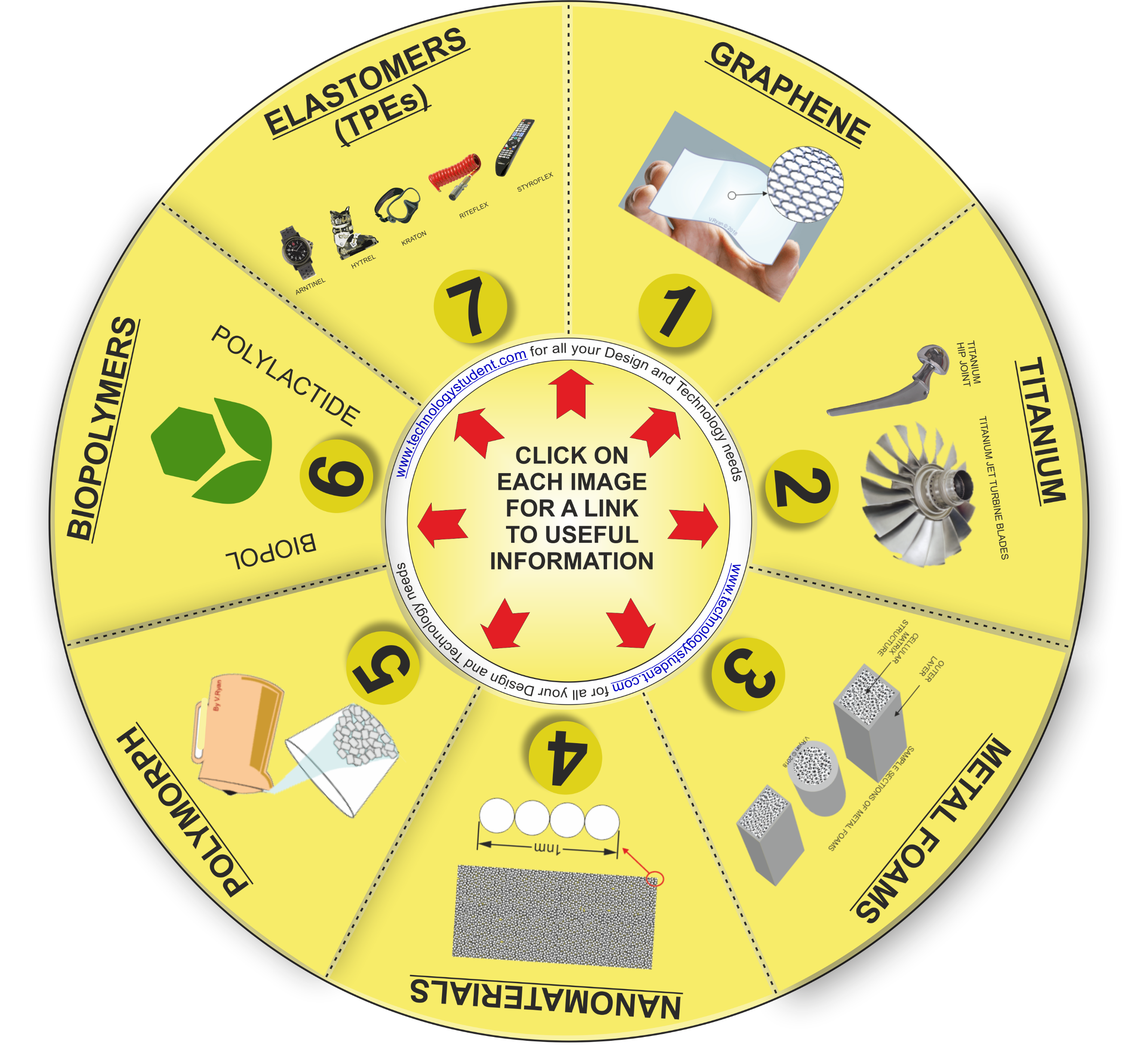 This learning circle includes seven types of Modern Materials.  

For each modern material, write a brief description and include a practical application. 

Write your answers on the following slides.

If you click on the circle, you will be able to rotate it, making it easier to view the images.
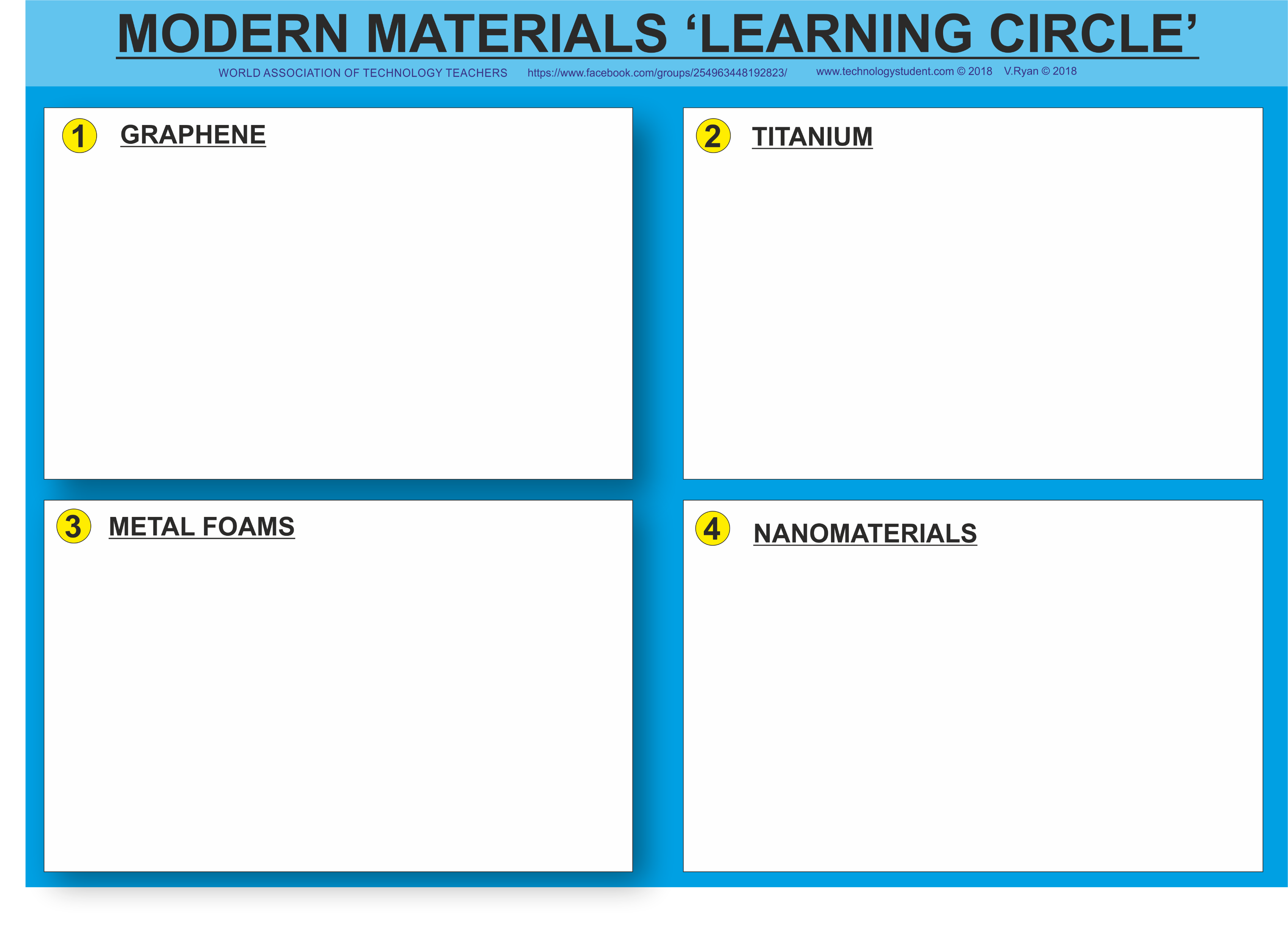 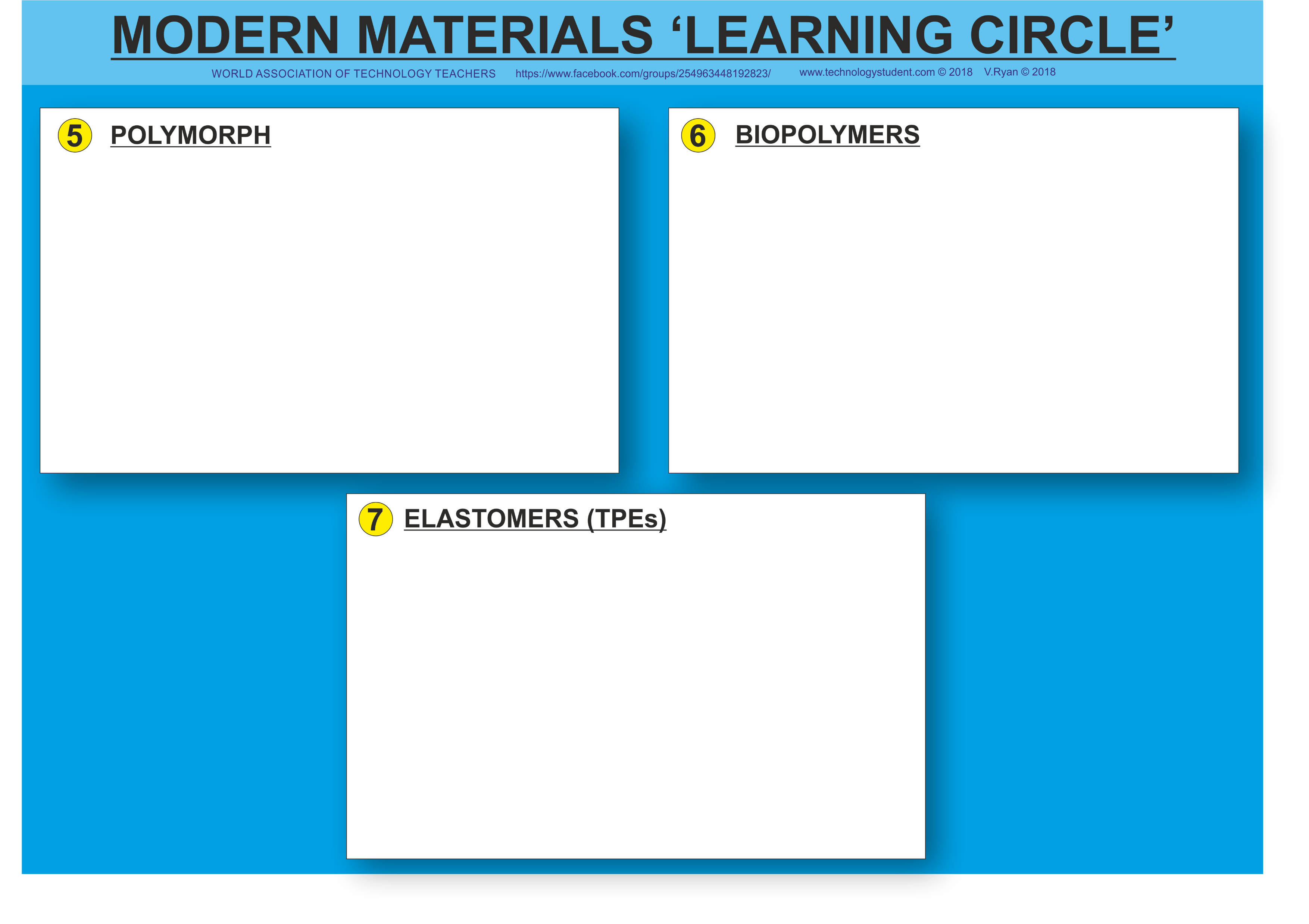